TUBULOINTERSTITIAL NEHPRITIS /NEPHROPATHY
Definiton
TIN is characterised by structural and functional changes, which are  primarily set in renal interstitium and/or renal tubuli. Tubuli are impaired secondary as a consequence of impairment of interstitium  and vice versa.
Histological substrate of TIN
Infiltration of intestitium by leukocytes (predominatly by lymfocytes and plasmocytes, in special causes by eosinofiles)
Tubular necrosis in acute TIN and tubular atrophy in chronic TIN
Typical interstitial fibrosis/tubular atrophy in end stage of TIN
Acute TIN pathogenesis
Acute bacterial TIN = acute pyelonephritis: Direct pro-inflammatory action of a bacterial agent in the renal parenchyma in acute pyelonephritis

Acute non-bacterial TIN: is most often caused by an allergic reaction to drugs. Commonly implicated drugs include β-lactam antibiotics, NSAIDs, and proton pump inhibitors. It can also be an allergic reaction to an infectious antigen or plant-derived molecules

The etiopathogenesis of nonbacterial AIN lies in an immunologically mediated mechanism (idiosyncrasy -hypersensitivity) that is triggered by an infectious antigen / drug molecule / molecule of plant origin.
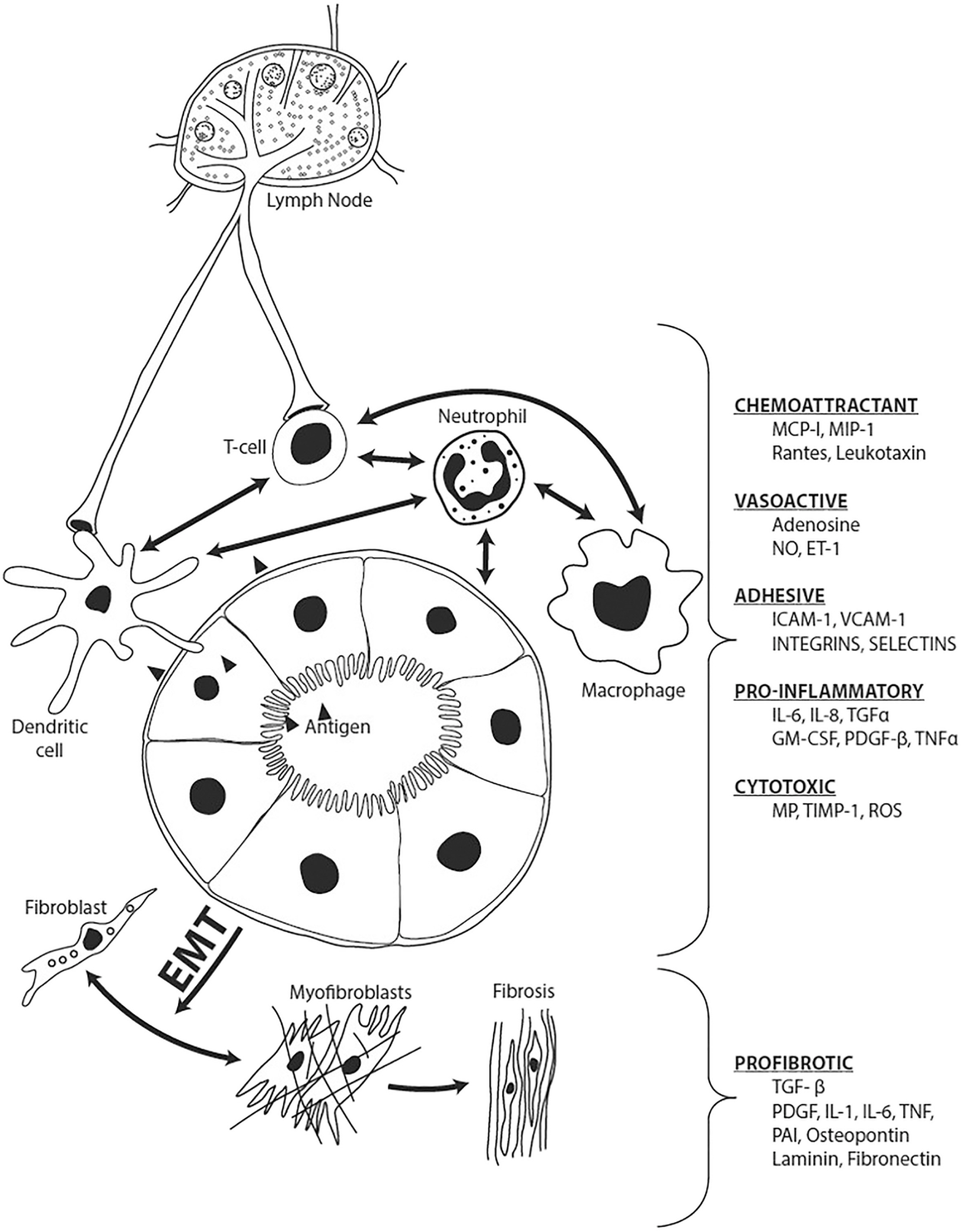 Antigen is formed by the conjugation of a drug/metabolite/infectious agent/plant molecule with a host protein
Antigen processing
Presentation to
 local dendritic (DC)
DC activates T cells
Effector phase
Immune response
Unrecognized cause
>>late diagnosis
Profibrogenic phase
Irreversible fibrosis
Epithelial-to-mesenchymal transition
CKD/ESRF
Raghavan R, Shawar S. Mechanisms of Drug-Induced Interstitial Nephritis. Adv Chronic Kidney Dis. 2017 Mar;24(2):64-71.
Chronic TIN pathogenesis
Chronic TIN  is from the beginning presented as progressive interstitial fibrosis and tubular cell atrophy. The pathogenesis depends on the triggering factor and is therefore very diverse:
  Renal papillar necrosis in analgesic nephropathy
Chronic calcineurin toxicity
  Profibrogenic effects of chronic poisoning by heavy metals (lithium, cadmium, lead)
Crystal deposition (hyperoxaluric nephropathy, urate nephropathy, cystine nephropathy, hypercalcemic / hypercalciuric nephropathy)
Progressive fibrotization and tubular cell atrophy in ADTKD
Chronic TIN as an ongoing AIN process
Chronic bacterial focus in the interstitium in reflux and obstructive uropathy
Scarring and fibrotization after acute bacterial inflammation
Profibrogenic phase of AIN
Bacterial 
infection
Postinfectious nephropathy
Crystal deposition
Metals
Radiotherapy
Infection
ADTKD
Medicaments
Analgesic-
antipyretics
CNI
plant-derived molecules
Mmolecules inducing 
  interstitial fibrosis
Inflammation induced  by 
crystals depozition
Monogenic AD hereditary
chronic TIN
Idiosyncrasy
Hypersensitivity
Cumulative dose independence
Nephrotoxicity-inducing substance
Dependence on cumulative dose and exposure time
Direct action of a bacterial agent in the renal parenchyma
Chronic
TIN
Acute
TIN
IFTA
Chronic obstruction; VUR
Unrecognized dg AIN
transition from acute TIN to chronic TIN
End Stage Kidney
IFTA = interstitial fibrosis-tubular atrophy
Infections as a cause of acute idiosyncrastic  TIN
a = frequent causes of  TIN
Medicaments as a cause of acute idiosyncrastic TIN
a = frequent  causes of  TIN
Plant molecules
Aristolochia fangchi
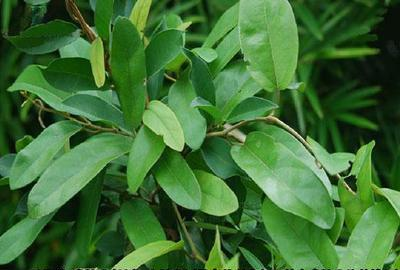 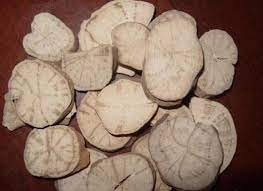 Stephania tetrandra
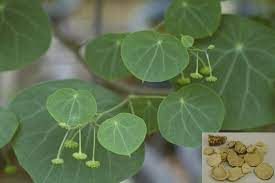 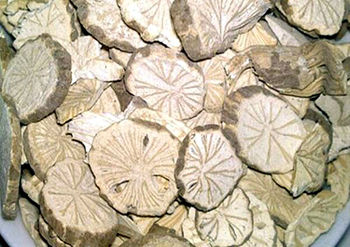 Aristolochic acid
Magnolia oficinalis
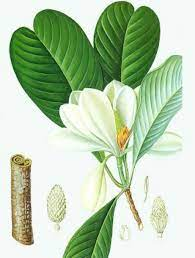 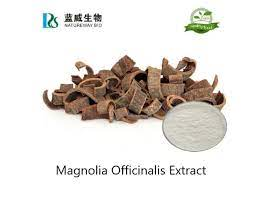 „medicinal „ tea
Chinese herbs nephropathy
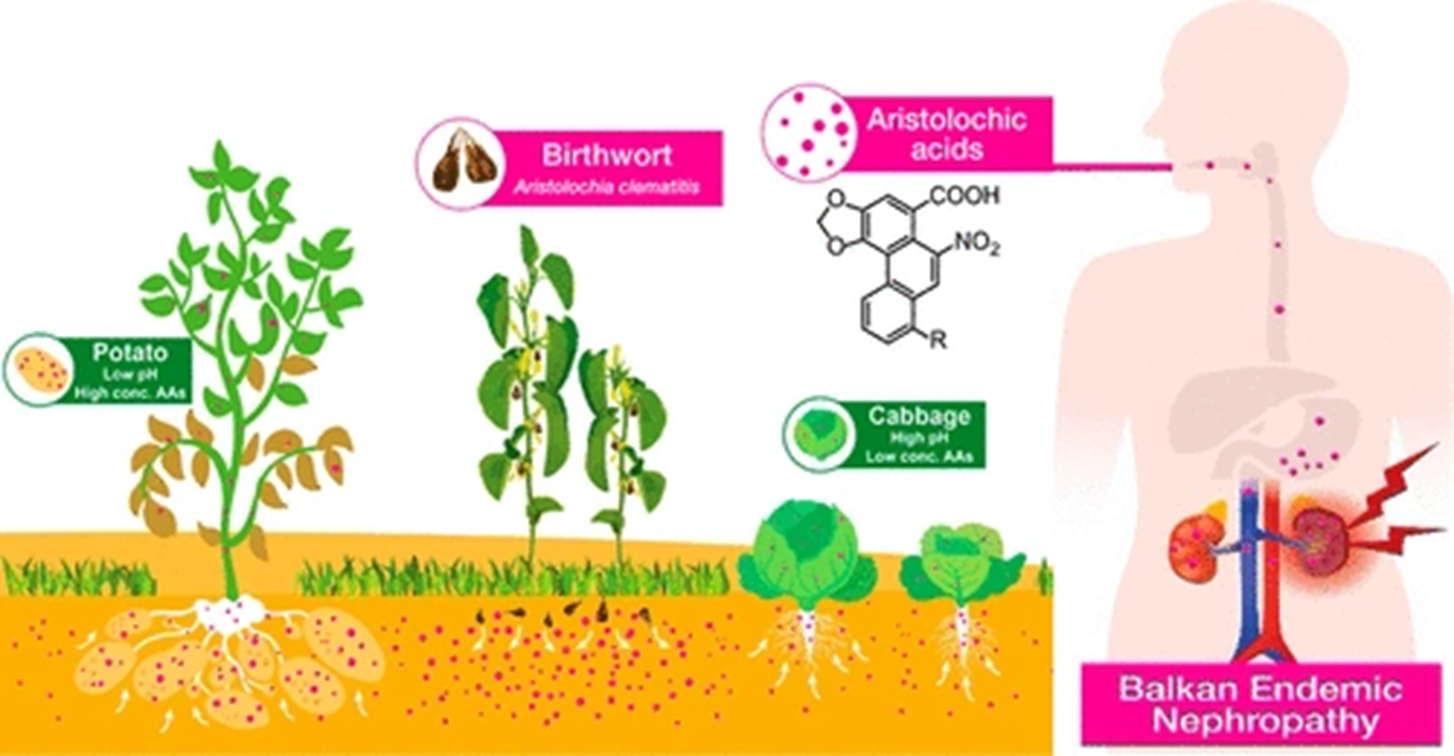 Chan CK, Liu Y, Pavlović NM, Chan W. Etiology of Balkan Endemic Nephropathy: An Up9;31(1date on Aristolochic Acids Exposure Mechanisms. Chem Res Toxicol. 2018 Nov 11):1109-1110.
Vegetables, in particular root vegetables of endemic areas, are extensively contaminated with AAs taken up through root absorption from the AA-tainted soil
There is pH dependence of the n-octanol/water partition coefficient (Kow) of AAs, which resulted in a dramatically higher hydrophobicity-driven plant uptake efficiency of AAs into food crops in endemic areas, characterized by higher acidity levels, compared to non-endemic areas.
Trriger factors of chronic TIN
Idiopathic 
CTIN
CTIN induced by
 nephrotoxic substances
 and medicaments
Secondary CTIN
Postinfectious with anatomical changes of urinary ways
Obstructive 	nephropathy
Nephrolitiasis
Reflux nephropathy
With crystals deposition:
Hyperoxaluria
Urate nephropathy
Cystine nephropathy
Hypercalciuria	nephropathy
asociated  with
 other nepropathy
Rejection of transplant
Glomerulonephritis
Systemic diseases with
	glomerulopathies
Diabetic kidney disease
Vascular nephropathies
Hereditary nephropathies
Myeloma kidney
LCH nephropathy
Analgesic nephropathy
Balkan nephropathy
Chinese herbs nephropathy
Lead nephropathy
Cadmium nephropathy
Lithium nephropathy
Calcineurin inhibitors n.
CTIN induced by
	 aminoglycosides 
CTIN induced by 
	amphotericin B
Postirradiation CTIN
Clinical course of TIN
Acute TIN: it may be associated  with acute renal failure  and need for acute hemodialysis
Chronic TIN: progression is slow without significant and special symptomatology. There is  disposition  to dehydratation caused by salt and watter loss
Laboratory diagnosis of TIN
Laboratory diagnosis of TIN
Imaging methods in diagnosis of TIN
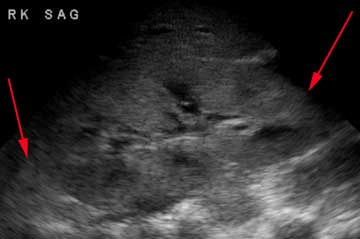 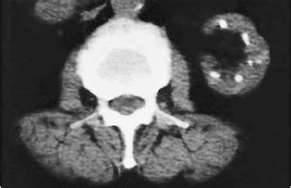 CTIN: the picture is influenced by trigger factor.
 For example analgetic nephropathy is characterised 
by calcification on papilar line of kidneys,
AIN: kidneys are rather greater,  
hypoechogenic pyramids are prominent 
in hyperechogenic renal parenchyma,
index parenchyma : pyelon is increasing
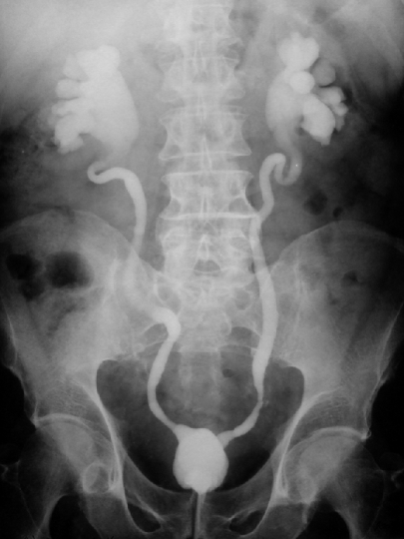 dilatation of  calices, renal pelvis and  wraped ureters are typical for reflux nephropathy
Renal biopsy
Is not indicated in chronic TIN !
RB become reality in some unclear causes of acute renal failure. Interstitial infiltration by monocytes typical for AIN is recognised , but identification of trigger factor is not possible.
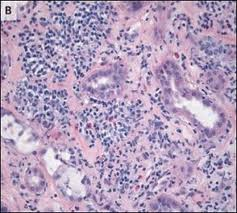 Therapy of AIN
To stop the consumption of suspect drug! 
Targeted therapy causing infection, if possible! 
Symptomatic  therapy, including urgent hemodialysis
Therapy of CTIN
The early suspension of the effect of causing factor (exposure to toxic substances, analgesic drugs, etc.). 
Symptomatic  therapy of  complications (sufficient hydration, supplementation of  NaCl and KCl and correction of  acidosis according to the results of the laboratory examinations
Treatment of complicating urinary tract infection
 Timely preparation to renal replacement therapy